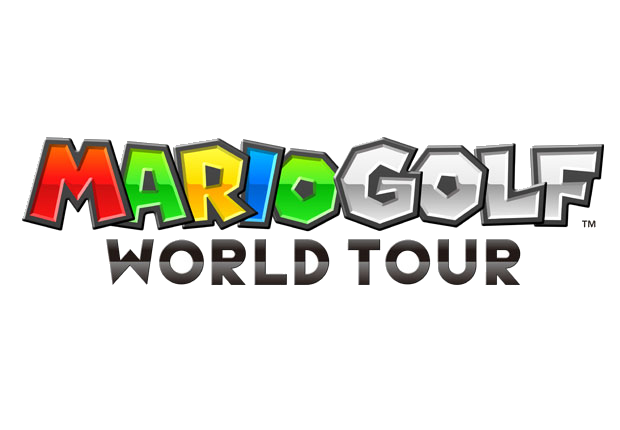 MURRIO
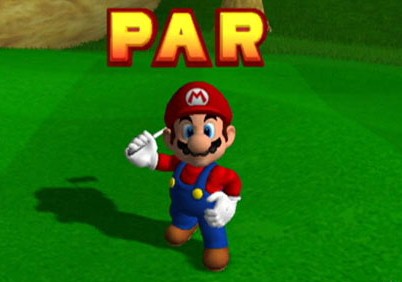 Our game manufacturers are designing a 9 hole golf course based on the mathematical principles of transformations, but we need your help putting in the bunkers and water hazards, which will be mathematical shapes.

Each hole has instructions from the designers about what they want the hole to look like, so can you please follow them just to reassure the designers that they have got it right?
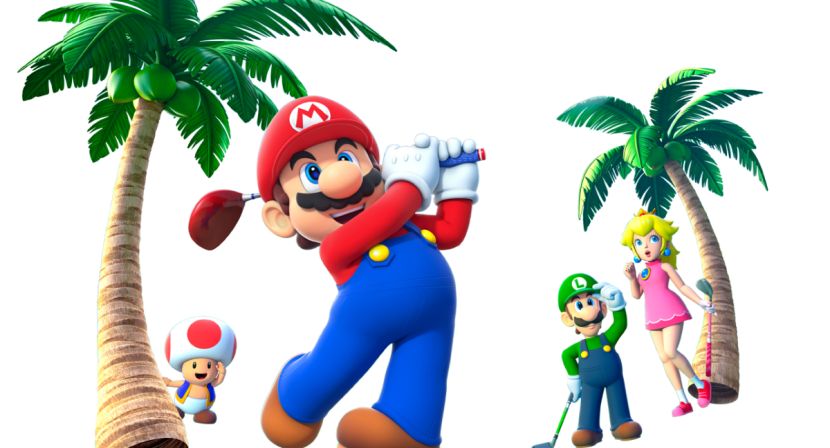 Hole 1
Instructions for Hole 1:

Reflect the bunker in the x-axis.

Rotate the water hazard 180o, centre (0,0).
Water hazard
Bunker
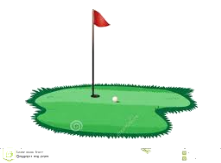 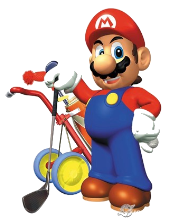 Hole 2
Instructions for Hole 2:

Rotate the bunker 90o anti-clockwise, centre (0,0).

Reflect the water hazard in the y-axis.
Water hazard
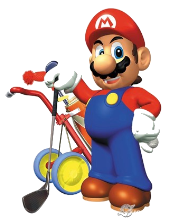 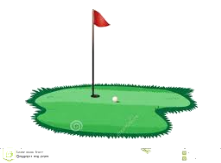 Bunker
Hole 3
Instructions for Hole 3:

Reflect the bunker in the y-axis.

Translate the water hazard in the vector
(  ).
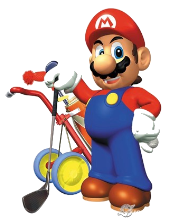 -2
-4
Water hazard
Bunker
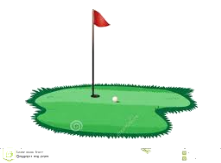 Hole 4
Instructions for Hole 4:

Reflect the bunker in the y=2 line.

Reflect the water hazard in the x=-1 line.
Water hazard
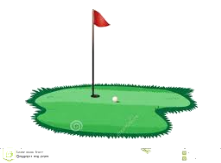 Bunker
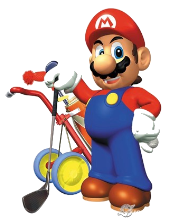 Hole 5
Instructions for Hole 5:

Rotate the bunker 900 anti-clockwise, centre (1,4).

Reflect the water hazard in the x=-3 line.
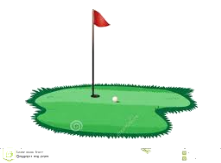 Bunker
Water hazard
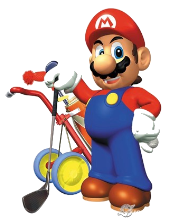 Hole 6
Instructions for Hole 6:

Reflect the bunker in the y=-2 line.

Translate the water hazard in the vector
(  )
Bunker
1
6
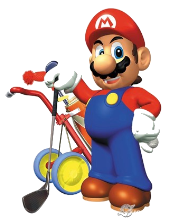 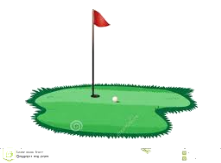 Water hazard
Hole 7
Instructions for Hole 7:

Rotate the bunker 180o, centre (-1,-2).

Reflect the water hazard in the x=-1 line.
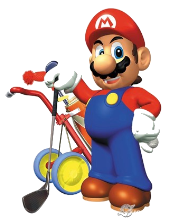 Water hazard
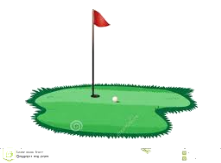 Bunker
Hole 8
Instructions for Hole 8:

Translate the bunker in the vector
( ).

Reflect the water hazard in the y=x line.
Bunker
2
-3
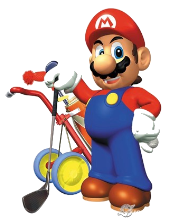 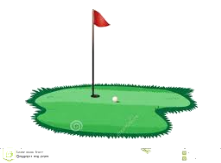 Water hazard
Hole 9
Instructions for Hole 9:

Rotate the bunker 90o anti-clockwise, centre (4,2).

Reflect the water hazard in the y=1 line.
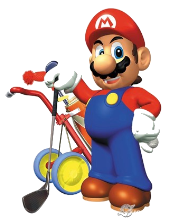 Bunker
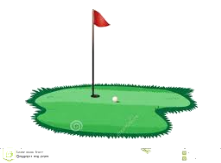 Water hazard
Thanks for all your help!
Here are the answers...
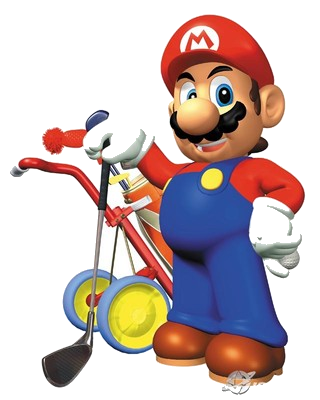 Hole 1
Instructions for Hole 1:

Reflect the bunker in the x-axis.

Rotate the water hazard 180o, centre (0,0).
Water hazard
Bunker
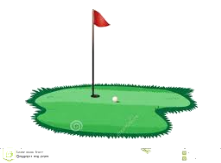 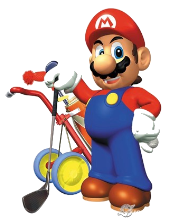 Hole 2
Instructions for Hole 2:

Rotate the bunker 90o anti-clockwise, centre (0,0).

Reflect the water hazard in the y-axis.
Water hazard
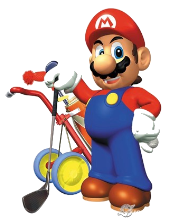 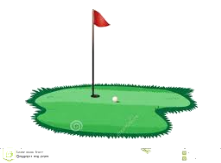 Bunker
Hole 3
Instructions for Hole 3:

Reflect the bunker in the y-axis.

Translate the water hazard in the vector
(  ).
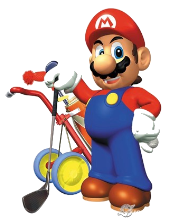 -2
-4
Water hazard
Bunker
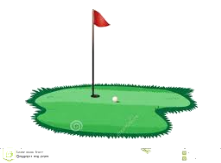 Hole 4
Instructions for Hole 4:

Reflect the bunker in the y=2 line.

Reflect the water hazard in the x=-1 line.
Water hazard
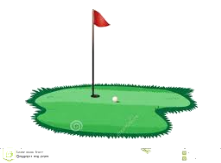 Bunker
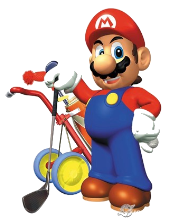 Hole 5
Instructions for Hole 5:

Rotate the bunker 900 anti-clockwise, centre (1,4).

Reflect the water hazard in the x=-3 line.
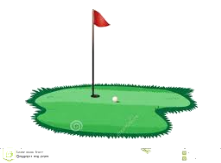 Bunker
Water hazard
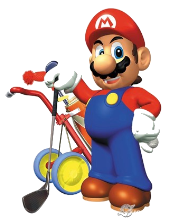 Hole 6
Instructions for Hole 6:

Reflect the bunker in the y=-2 line.

Translate the water hazard in the vector
(  )
Bunker
1
6
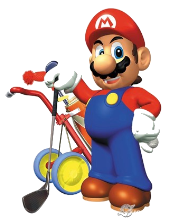 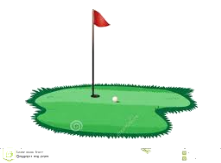 Water hazard
Hole 7
Instructions for Hole 7:

Rotate the bunker 180o, centre (-1,-2).

Reflect the water hazard in the x=-1 line.
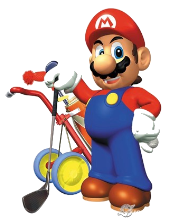 Water hazard
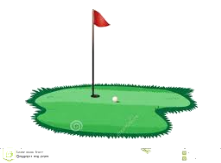 Bunker
Hole 8
Instructions for Hole 8:

Translate the bunker in the vector
( ).

Reflect the water hazard in the y=x line.
Bunker
2
-3
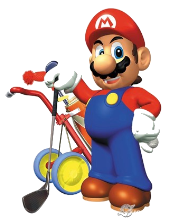 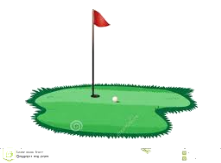 Water hazard
Hole 9
Instructions for Hole 9:

Rotate the bunker 90o anti-clockwise, centre (4,2).

Reflect the water hazard in the y=1 line.
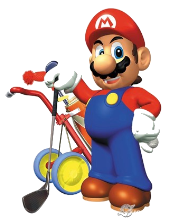 Bunker
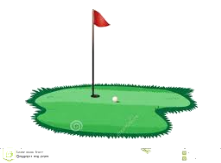 Water hazard
Play Ball!
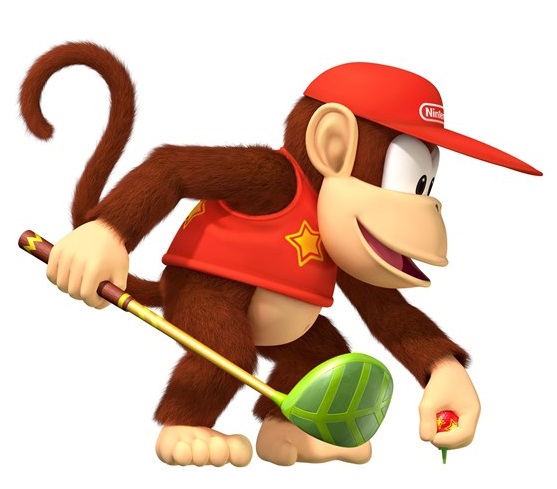